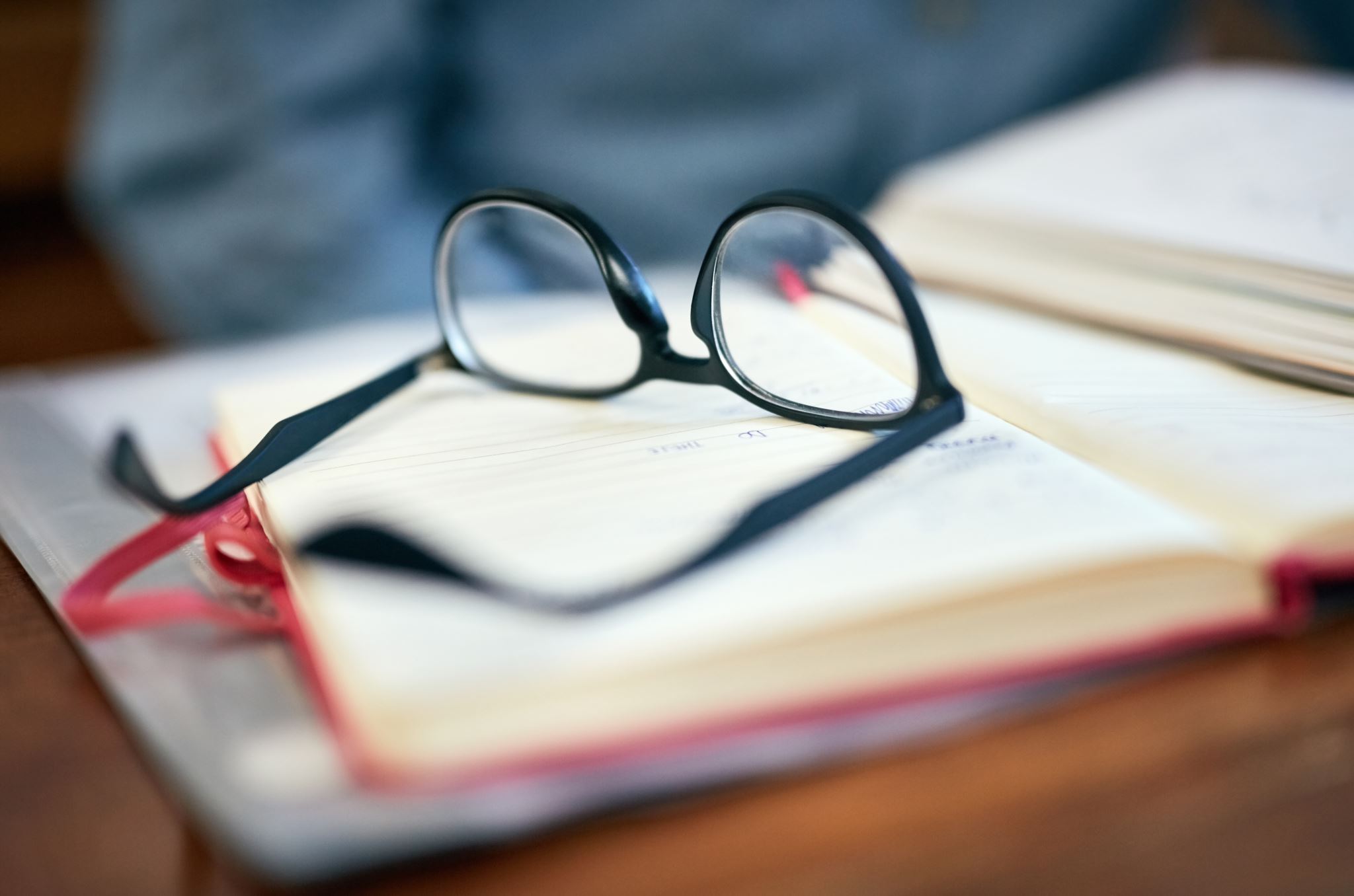 Unlearning the 5-paragraph Essay
Alternative Structures
&
Rhetorical Forms
[Speaker Notes: Before you move past this slide, ask students (in small groups, or as a class discussion) to identify major parts of the essay, and what they’ve been told NEEDS to be in an essay. What are the “rules?”  How do they begin an introduction? How do they organize their ideas? Etc.. Let them get as much on the page/board as possible.Try out this activity: ask them what the new star wars trailer tells us about the plot. Then have them watch the honest trailer. What’s the difference? When they give the list of essay rules, ask them to be honest.]
The format is familiar and easy
[Speaker Notes: Then reveal this slide of familiar formatting.]
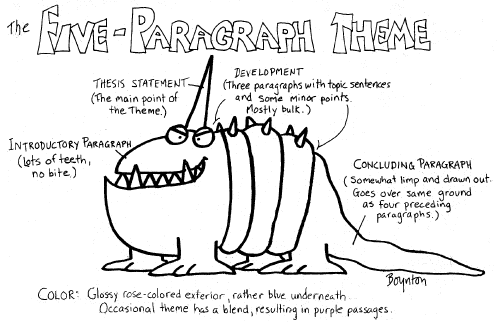 So why should we unlearn it?
3 points isn’t always enough
Filled with knowledge you already have
You write them last minute because you can
You don’t need to bother reading their research
It’s easy to learn, replicate, (and grade) without thought
usually not personalized (does the writer matter?)
not actually useful at persuasion
Fails to engage any critical thinking
Students write to satisfy the professor, not their own ideas
Ideas are only connected by the thesis, not context
Doesn’t allow for complex relationships between topics
They’re literally only used in English classrooms
Well, what are we supposed to do instead?
What are some natural thinking patterns we can use in essays?
[Speaker Notes: Now is a good time to pause and see if the students can provide any ideas here. It’s a good idea to push them y asking them to look at their phone’s search history and see what information they *needed* and how they would go about organizing it if they had to. It’s okay if they can’t put these ideas into words yet, but it’s important that they try.]
PARTIONING: sorting material into thematic or logical categories
SERIATION: ordering ideas according to a logical plan
CONSEQUENCE:dividing an idea into the eventual ends and the means to them
Clarifying: ordering information based on the needs of the reader and the logic
Inference: 
(deductive reasoning)division into premises and conclusions (used in formal logic)
Hypothesis: 
(inductive reasoning) the division of ideas into specific observations about the world and the logical, general conclusions we can make based on rational thinking. 
Choice: 
division into options and final selection
Problem / Solution: 
division into problem, causes, and resolutions
Dialectic: 
division into antithesis and synthesis (essentially, the compromise: a dilemma is resolved, not by choosing a side, but by merging two options to form a new position)
Aristotelean: 
a five part structure of arguments– Introduction, Narration, Confirmation, Refutation, and Epilogue
Rogerian: 
an argument that, instead of choosing a side,  compares the audience’s and author’s perspectives to find common ground
ARGUMENT:dividing ideas into claims and proofs
[Speaker Notes: No need to go over each of these. It’s enough to show them the difference between two of them, for instance Aristotelean and something like Rogerian.]
CREATIVE:approach to an idea via figurative language or lifestyle
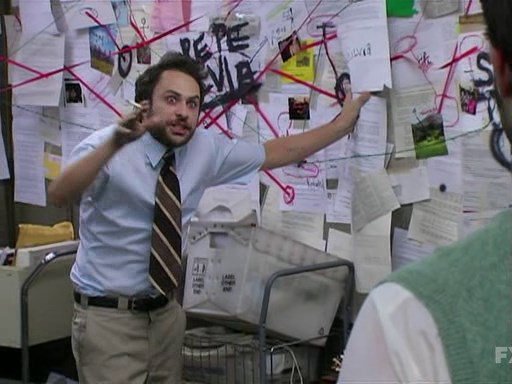 OVERLAPPING AND COMBINING PATTERNS:
Causal chain: 
one effect becomes the cause of a second causation
Sorities: 
the conclusion of one inference becomes the premise to a second inference (uses formal logic)
Sequence: 
division into order of operations when multiple rhetorical choices must be used in order
These work because they mimic natural ways of thinking about the world
KEYWORDS FOR WRITING PATTERNS
Think for a moment about a few topics you care about
List at least 5 topics
Select one of those topics and fill in the following sentences:
What most people believe about [topic] is …..
Which makes sense, because at first glance….
However, with a closer look at [topic]….
You could use this structure to develop your essay into three majors parts
However, using the previous list, identify a few other rhetorical strategies that might help you prove your specific point about your topic.
Let’s try out one style
[Speaker Notes: Have the students work on this slide first by themselves. Ask at least 3 students to share their ideas. As a class, work with the students to identify a rhetorical thinking pattern from the previous slides that we might also use with the 3 shared topics, to reveal something else. The goal is to help them see how the patterns of writing change the goal of the questions.]
Except essays which require five paragraph structure
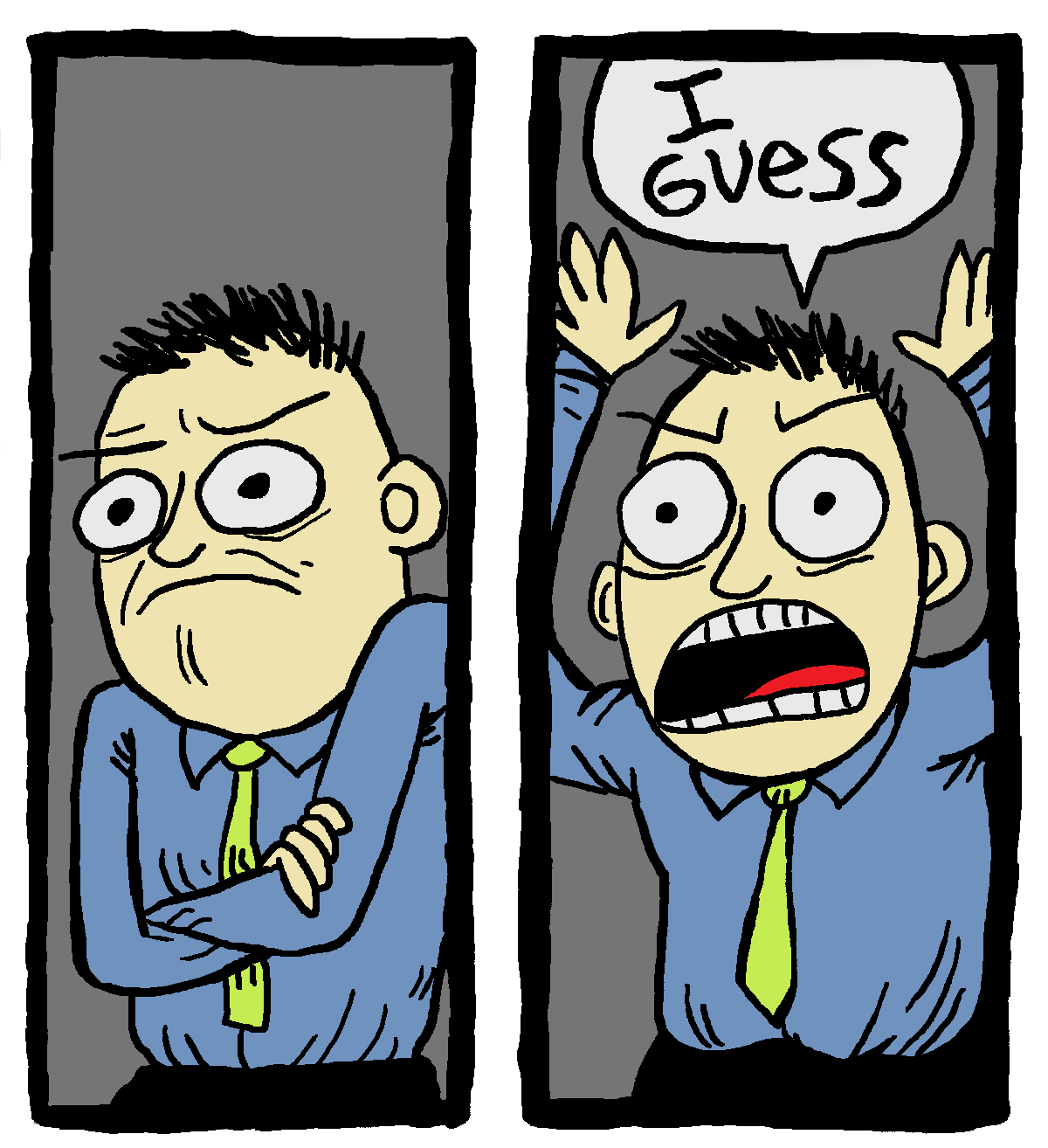 Ultimately, no writing style is satisfied by the 5-paragraph essay form
Using the Patterns
Genres and Structures
Objectives: To tell a first-person story involving real or imagined events, characters, and settings. The narrative usually carries some sort of message for the audience, usually sparking understanding, empathy, or including a moral lesson.
Rhetorical Considerations: Take your audience into consideration, and make sure you have a complete story to tell: a clear beginning and ending that make sense and wrap up loose ends. The audience should be able to read your narrative without knowing you or needing to ask questions to understand the story. You can avoid this by focusing on two story elements: the characters, and the conflicts they encounter. Setting and Dialogue should also be included in narratives. Usually, writers also call upon the Descriptive pattern to enhance the narrative. 
Organization: The introduction should contain relevant information about the characters, setting, and conflict. A narrative thesis should help clarify the larger life topic you're addressing, and what can be learned from the narrative about similar people or experiences. Each event or "scene" in the narrative is usually given its own paragraph, or you can choose to use body paragraphs to show transitions in place or time. Use transitions to clarify the chronological order of events. It's important, in the conclusion, to make sure it's obvious how and why your character(s) changed, as well as helping your readers understand the importance of your story to their own lives.
Narrative Pattern
Analyzing Structures Homework:
Thesis Statements, Transitions, & Topic Sentences
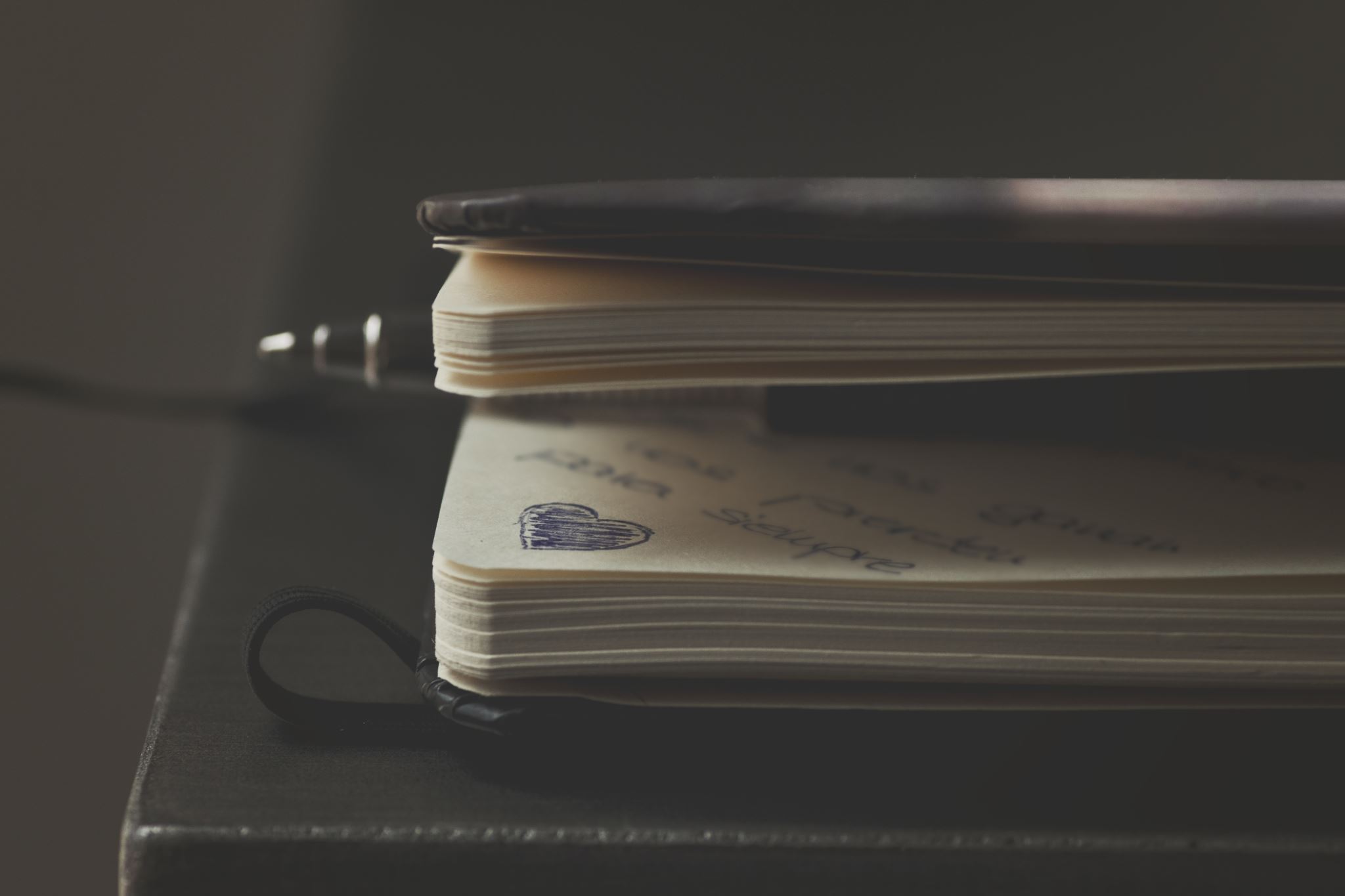 Thesis Statements
The heart of the essay
Structure:
Subject + position + three points
EXAMPLE:
Thesis Statements
“High School education has several problems which must be solved in order to prepare America’s youth for the challenges of the 21st-century, namely overcrowding, increasing crime, and lack of tech.”
Issues:
vague wording
lack of cohesion or relationship between topics
States the obvious
Leaves no room for disagreement?
Topic is too general
[Speaker Notes: What’s wrong with that? 
Often leads to]
Structure:
Specific topic + debatable view + significance to audience
EXAMPLE:
Instead, Try This
“Solving the problem of overcrowding would allow more students to get the instruction they need to become productive members of society, which is the most important goal in education in America today.”
FIXES:
Develops a single idea in depth
A rational disagreement would be about the goal of education in America, or about which problem needs to be solved first. 
Direct cohesion between the problem and the solution
[Speaker Notes: What’s wrong with that? 
Often leads to]
As a student, you’ll practice during college creating thesis statements that guide your essays’ structures
But in order for that to happen, we need to know what kind of thinking is expected of us
Sometimes you’ll get this information from a prompt, telling you to write a comparison/causal analysis/etc essay
Other times, you’ll only get key words: discuss the effects of… talk about the benefits of… Why does….
Structure & Thesis
[Speaker Notes: Let’s revisit this thesis:
“Solving the problem of overcrowding would allow more students to get the instruction they need to become productive members of society, which is the most important goal in education in America today.” 
What kind of thinking does this thesis suggest we need to focus on?]
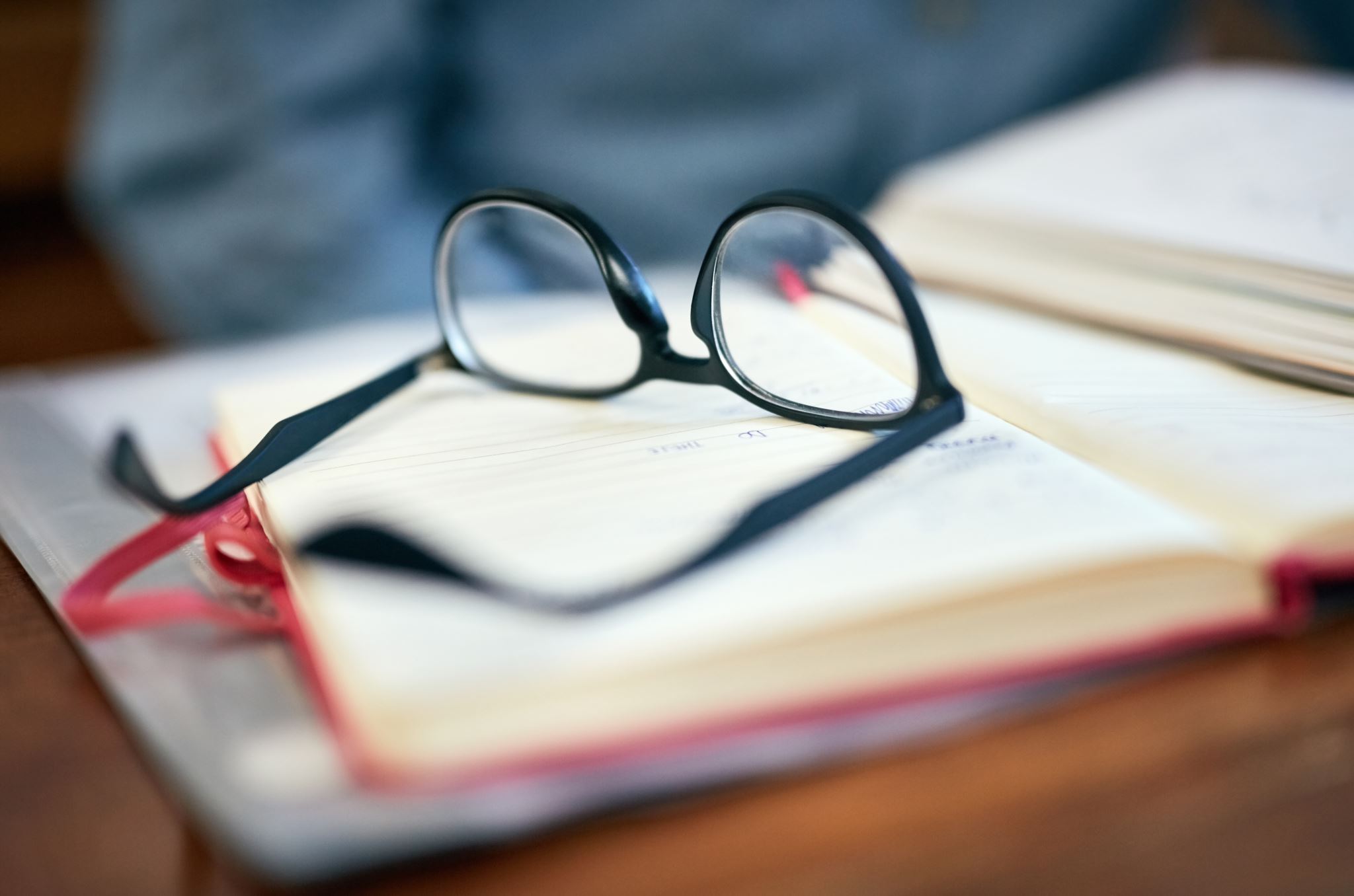 5 paragraph essay:
Education in America is facing a lot of issues
Overcrowding interferes with instruction
Increasing crime makes students unable to work
Lack of tech resources means students are not prepared for the work force
Conclusion stating that all these points, shockingly, still matter and are, like, totally connected
How the thesis affects organization
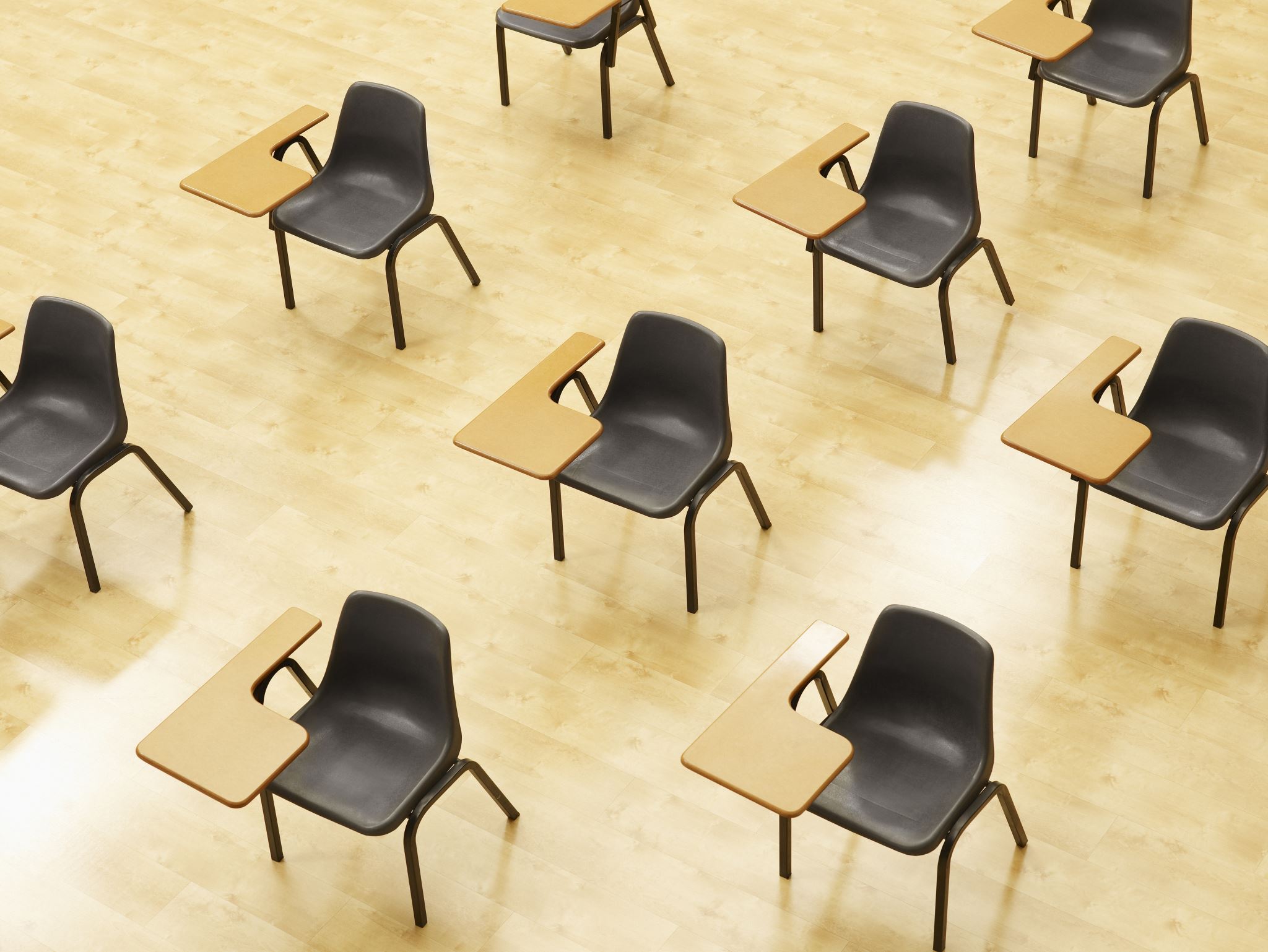 The better essay, focused on causes, effects, process, and on argument:
The primary goal of a high school education is to make all students productive members of society [argument]
As jobs become more competitive, more people need and seek higher education [premise]
Budget cuts mean fewer teachers in schools, which reduces the quality of the classroom and instruction [effect]
Teachers get burned out when classes are overcrowded [effect] 
In overcrowded classrooms, too many students slip through the cracks [causal chain]
Conclusion suggesting what the result of solving the problems might mean for society
How the thesis affects organization
http://web.csulb.edu/~eguzik/fivepara.html
Genres and Structures
Objectives: To tell a first-person story involving real or imagined events, characters, and settings. The narrative usually carries some sort of message for the audience, usually sparking understanding, empathy, or including a moral lesson.
Rhetorical Considerations: Take your audience into consideration, and make sure you have a complete story to tell: a clear beginning and ending that make sense and wrap up loose ends. The audience should be able to read your narrative without knowing you or needing to ask questions to understand the story. You can avoid this by focusing on two story elements: the characters, and the conflicts they encounter. Setting and Dialogue should also be included in narratives. Usually, writers also call upon the Descriptive pattern to enhance the narrative. 
Organization: The introduction should contain relevant information about the characters, setting, and conflict. A narrative thesis should help clarify the larger life topic you're addressing, and what can be learned from the narrative about similar people or experiences. Each event or "scene" in the narrative is usually given its own paragraph, or you can choose to use body paragraphs to show transitions in place or time. Use transitions to clarify the chronological order of events. It's important, in the conclusion, to make sure it's obvious how and why your character(s) changed, as well as helping your readers understand the importance of your story to their own lives.
Narrative Pattern
Try on your own:
(Using the narrative experience you’ve chosen this week) identify one or a few ways you think sharing this experience has value for the reader. 

Phrase that statement in a single, declarative sentence.
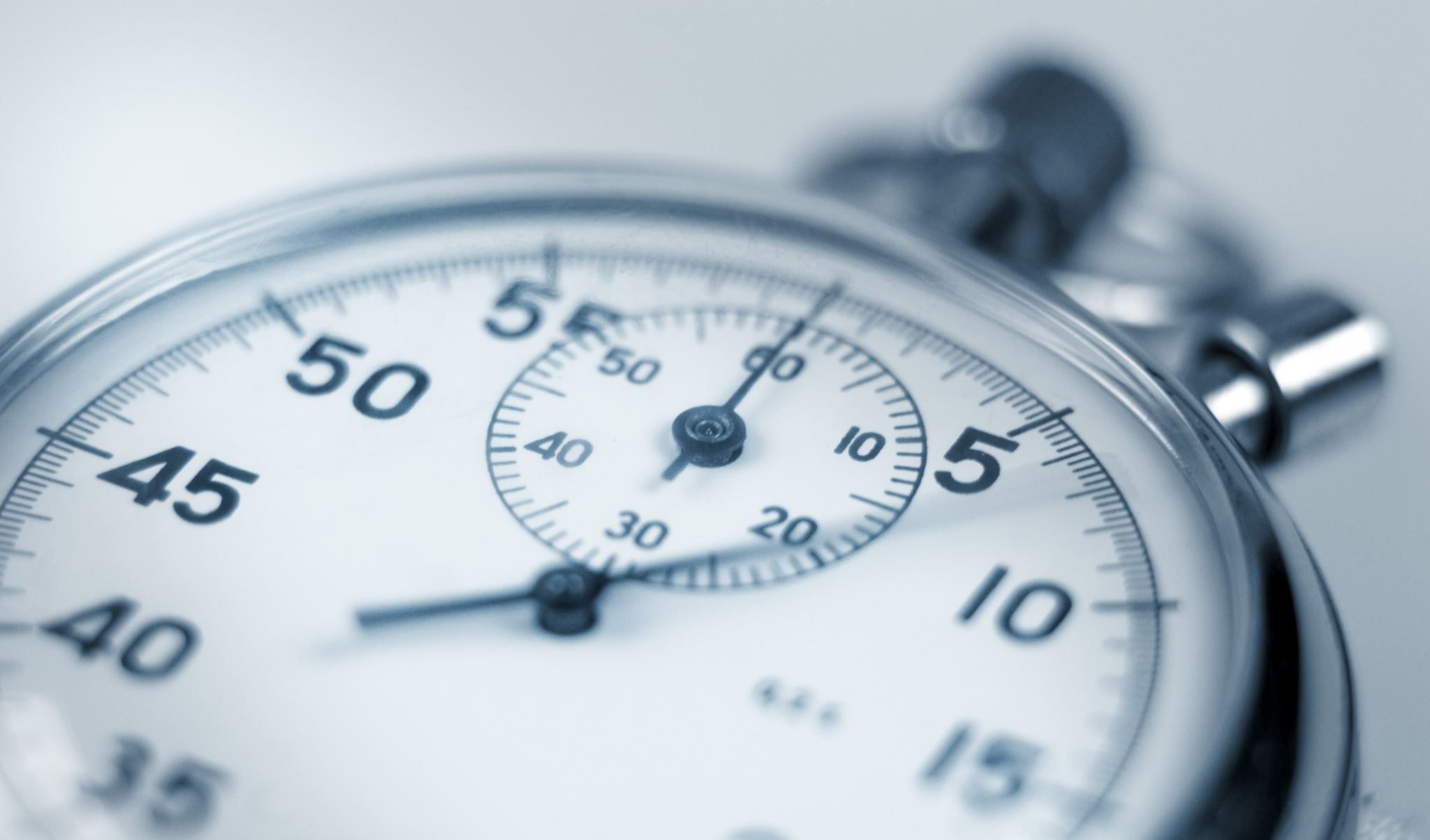 MINUTE THESIS ACTIVITY!!!
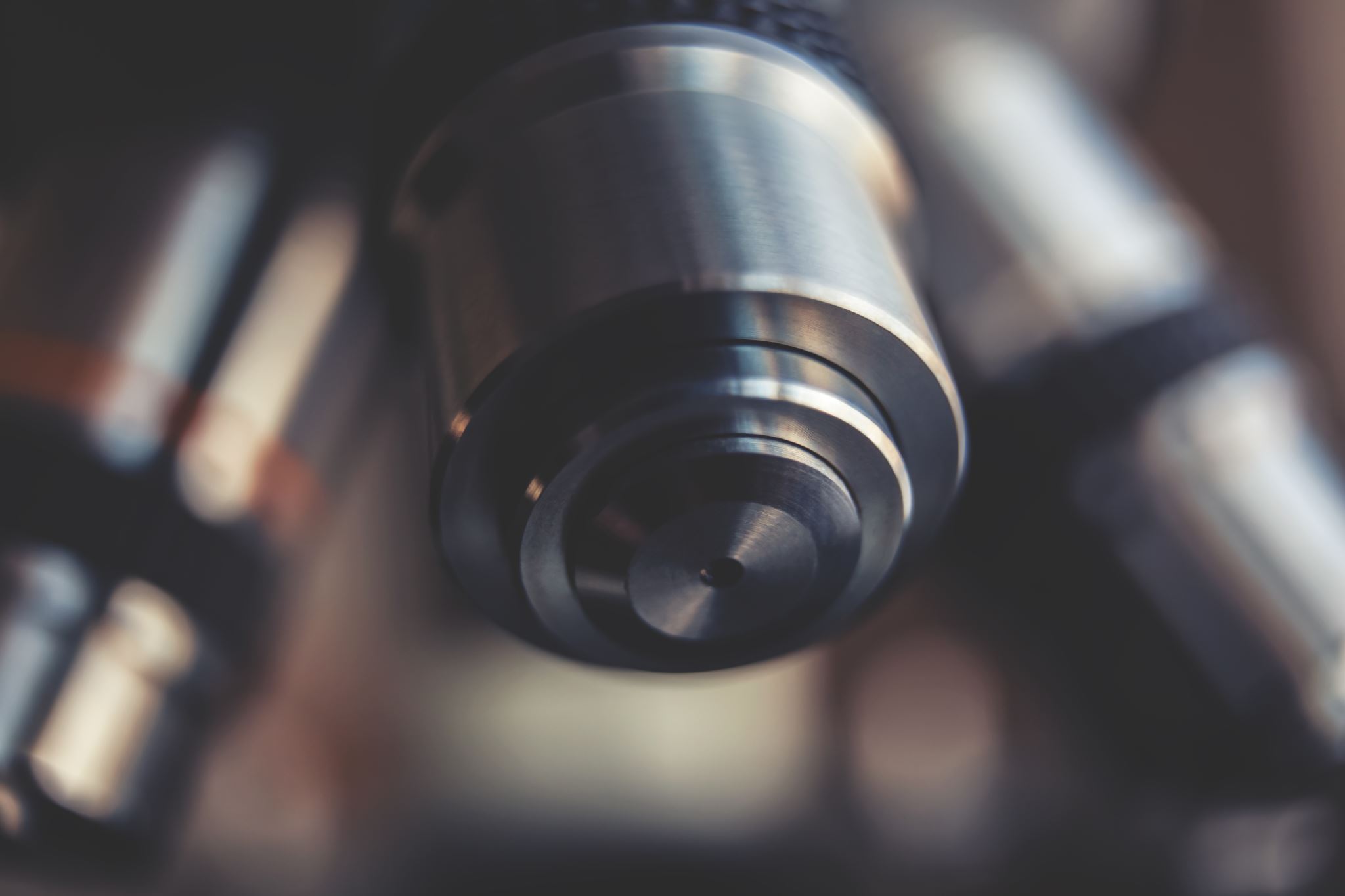 Topic Sentences
Topic Sentences
Topic Sentences
I am going to explain how self-driving cars are better for the environment.
There are many possible contributing factors to global warming.
Teen pregnancy rates may be prevented by improved sex education.
The first true fax machines appeared in the 1840s.
Remodeling a kitchen successfully requires research and a good eye.
Researchers suggest that bees seek out honey in four different ways.
Which of the following would NOT be  an appropriate topic sentence?
Make it Thorough (But brief)
The first true fax machine appeared in the 1840s.
Technological advancements in the 1840s created a need for faster communication and ushered in the first true fax machines.
How to Fix the Issues
Make it precise
I am going to explain how self-driving cars are better for the environment.
While self-driving cars do not eliminate pollutants, their improved efficiency is a huge step toward a cleaner future.
Make it your own
Researchers suggest that bees seek out honey in four different ways. 
It’s important to understand the various systems bees use to locate honey before we try to replicate them.
How to Fixthe Issues
Make it new
There are many possible contributing factors to global warming.
The dizzying array of possible contributing factors to global warming are part of the reason that most people don’t study the science in their spare time.
Topic Sentence Practice!
Topic Sentence Practice
Travel to each of the stations around the room
write a topic sentence you believe would tie the paragraph together
include a specific subject, a debatable viewpoint, and the significance of the claim to the audience.
Linking Sentences Regardless of how good your defense is, readers will lose interest if you don’t address why your argument matters
Scientists used to think body fat and the cells it was made of were pretty much inert, just an oily storage compartment. But within the past decade research has shown that fat cells act like chemical factories and that body fat is potent stuff: a highly active tissue that secretes hormones and other substances with profound and sometimes harmful effects…In recent years, biologists have begun calling fat an “endocrine organ,” comparing it to glands like the thyroid and pituitary, which also release hormones straight into the bloodstream. Researchers trying to decipher the biology of fat cells hope to find new ways to help people get rid of excess fat or, at least, prevent obesity from destroying their health. In an increasingly obese world, their efforts have taken on added importance.
Example
Using your thesis statement
See if you can give yourself a rough outline of topic sentences. 
You can have as many sentences as you think you need to explain a pattern or make your point clearly.
Consider what ideas will link and transition between your points.
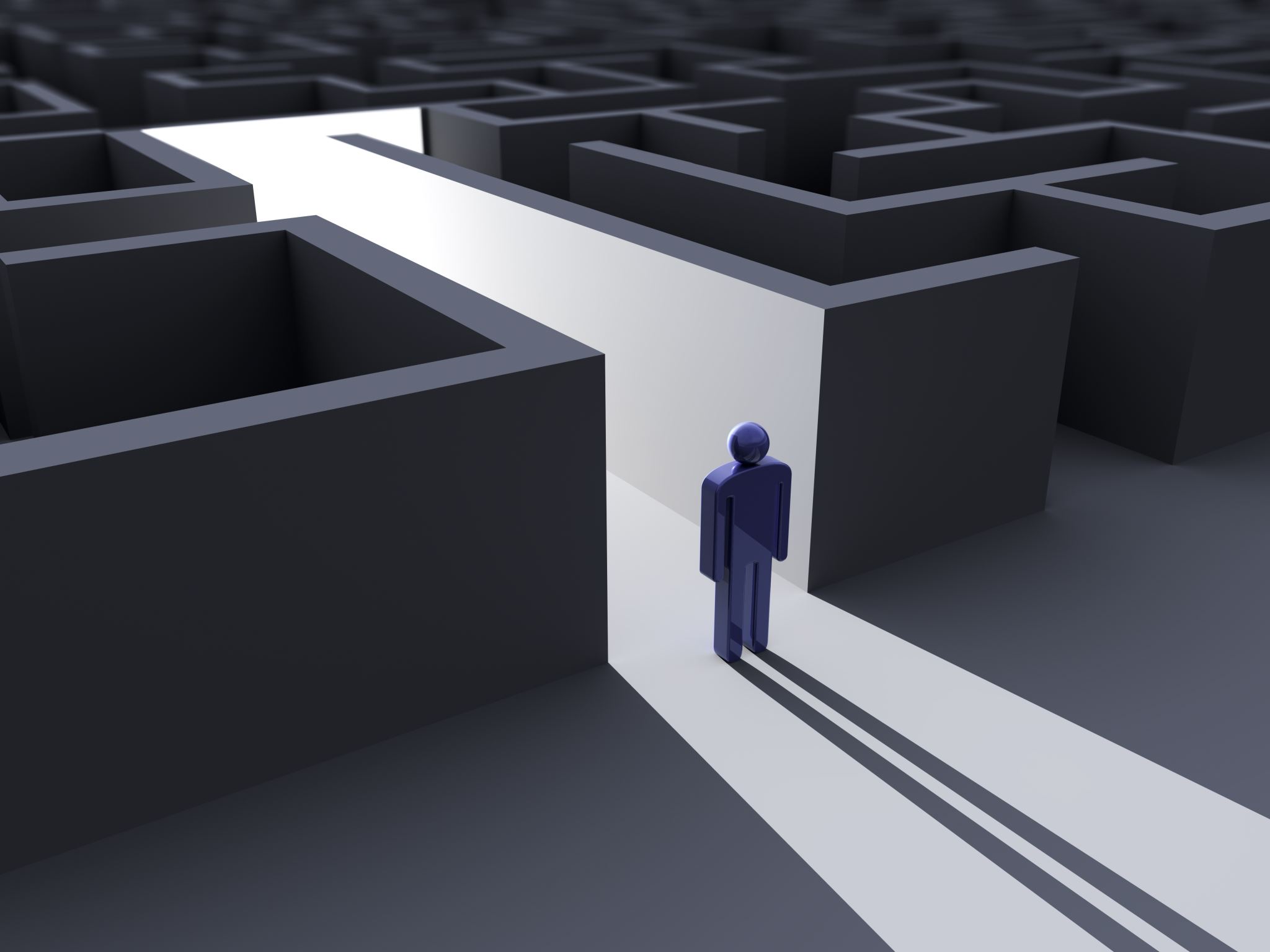 Transitions
Transitions
https://writingcenter.unc.edu/tips-and-tools/transitions/
Transitions are found…
the order in which you have chosen to present the different parts of your discussion or argument
the relationships you construct between these parts.

Transitions cannot substitute for good organization, but they can make your organization clearer and easier to follow.
Organization of Ideas
Scientists used to think body fat and the cells it was made of were pretty much inert, just an oily storage compartment. But within the past decade research has shown that fat cells act like chemical factories and that body fat is potent stuff: a highly active tissue that secretes hormones and other substances with profound and sometimes harmful effects…In recent years, biologists have begun calling fat an “endocrine organ,” comparing it to glands like the thyroid and pituitary, which also release hormones straight into the bloodstream. Researchers trying to decipher the biology of fat cells hope to find new ways to help people get rid of excess fat or, at least, prevent obesity from destroying their health. In an increasingly obese world, their efforts have taken on added importance.
Example
Transition Practice
El Pais, a Latin American country, has a new democratic government after having been a dictatorship for many years. Assume that you want to argue that El Pais is not as democratic as the conventional view would have us believe.
Par. 1: reasons one might consider El Pais democratic
Par. 2: refute the above with reasons it’s not democratic
The transition will need to indicate to readers that the second paragraph is a contradiction of the first.
Which of the following categories would be appropriate for the transition?
Examples of Transitions that Signal Contrast
A Note about Intros and Conclusions
Students will be able to…
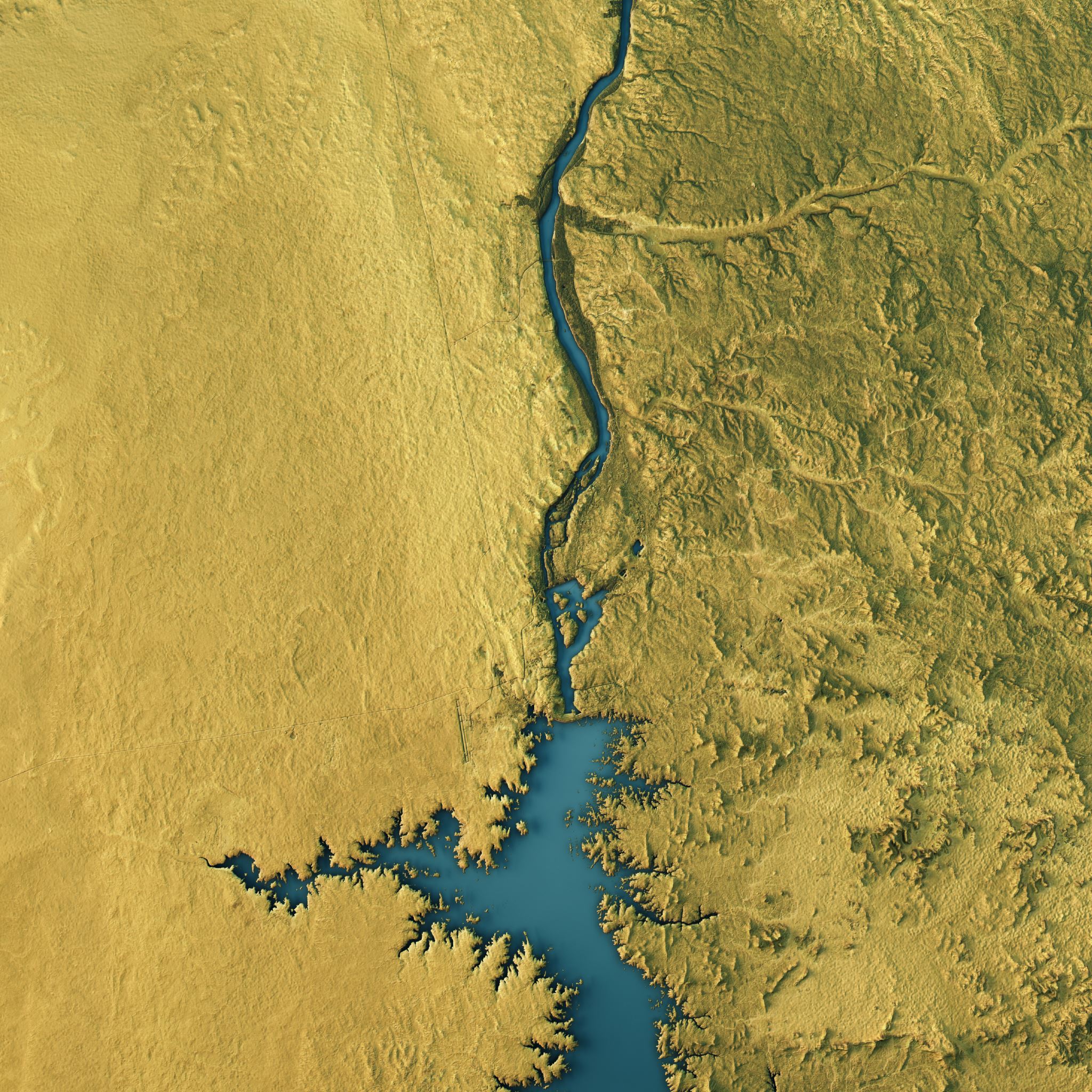 On the next slide, you’re going to see the Google Maps landing screen. Point out as many features of the map as you can…
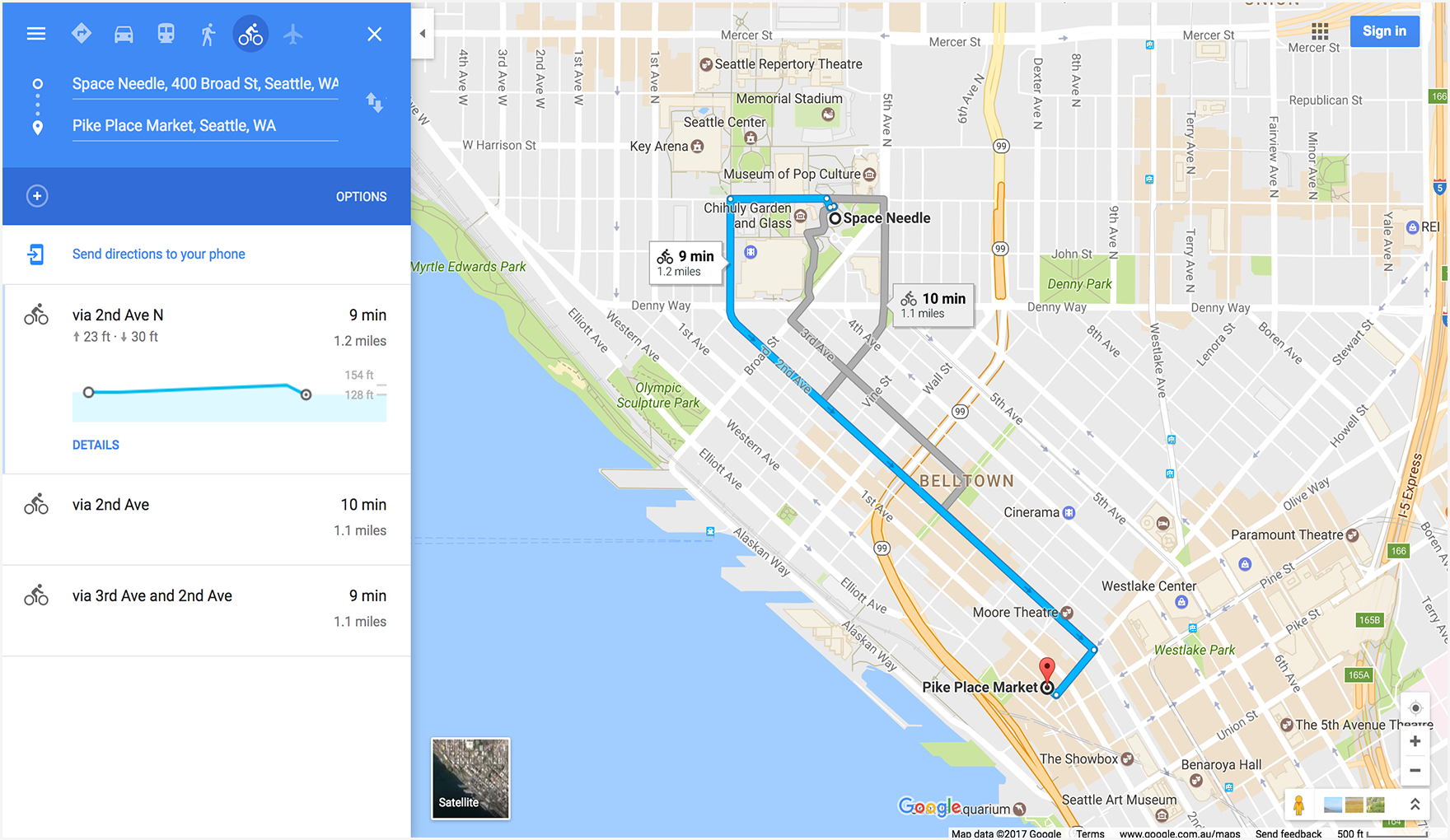 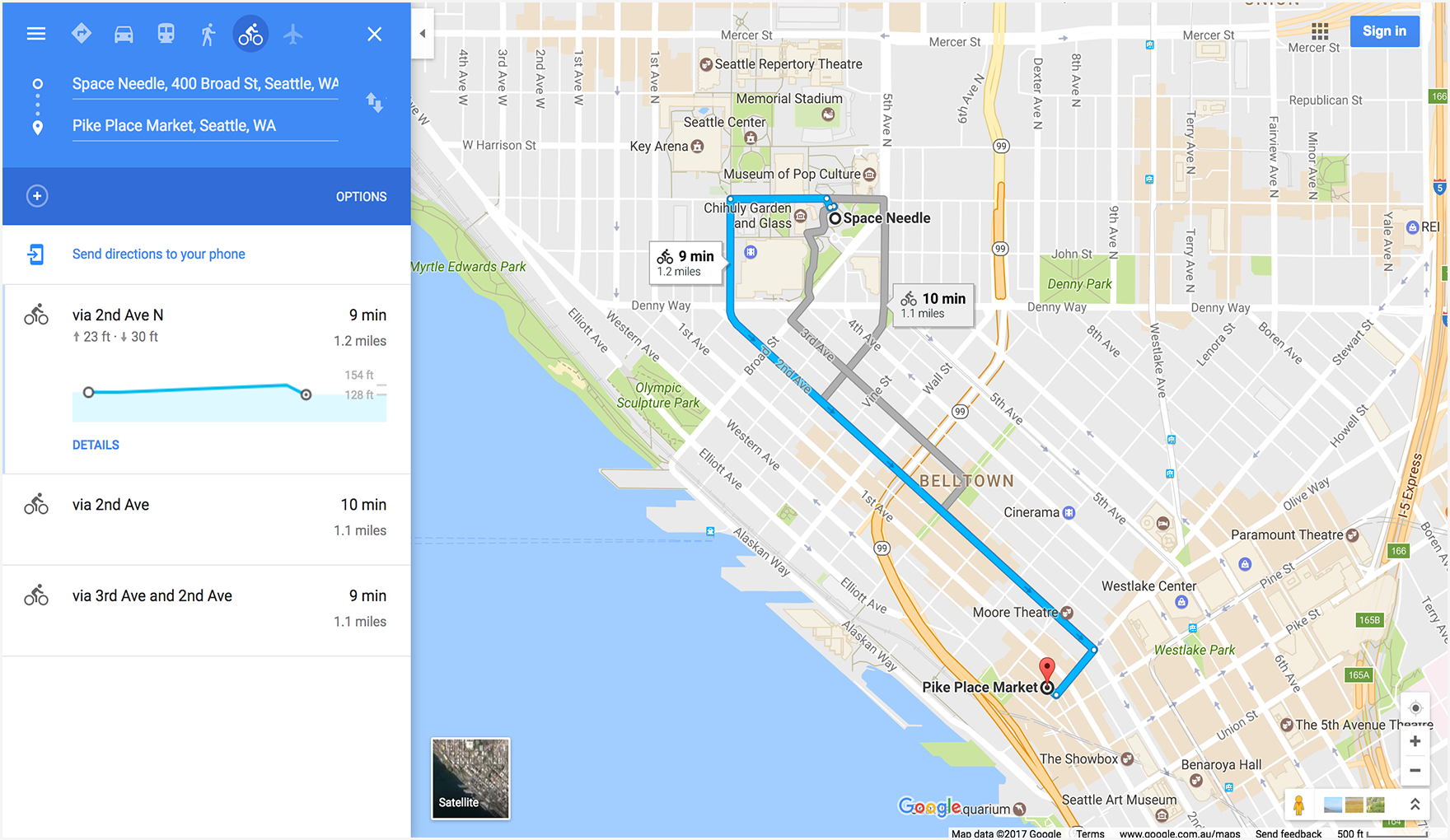 What’s on your list?
What our directions provide
Each of these are map parts are similar to components of the introduction of an essay
What’s on your list?
Your essay is a journey across a map
INTRODUCTIONS
These are invitations from the speaker, to the reader, to join you in discovery
They should appeal to the reader’s needs for tone, background, and knowledge
They should place the problem in context and suggest something about organization
Doesn’t need to be one paragraph; thesis doesn’t need to be the last sentence, OR have three parts.
Conclusions are similar to Introductions
CONCLUSIONS
This DOES NOT, EVER, NEVER, summarize the paper
We just read it
Like… why would we need that
Instead, develop your final, most significant point
Explain your understandings or findings with the context that the body provides to this explanation
Assume we have needed the information and are now ready to approach this last point
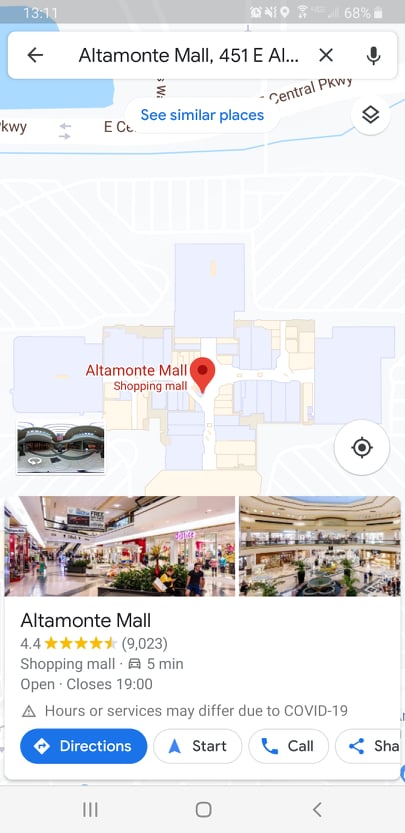 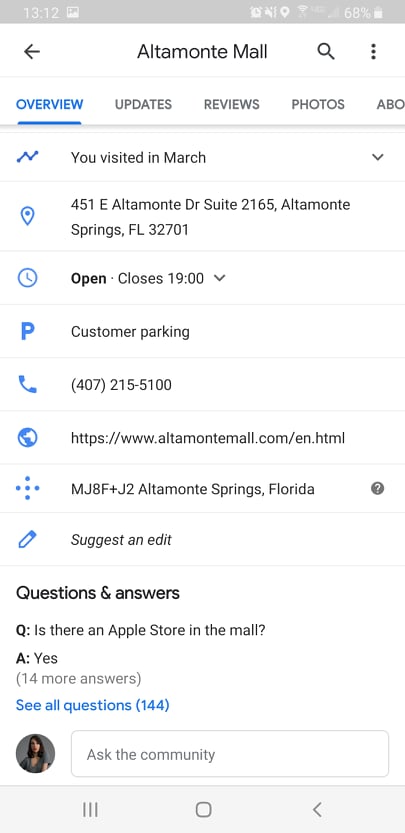 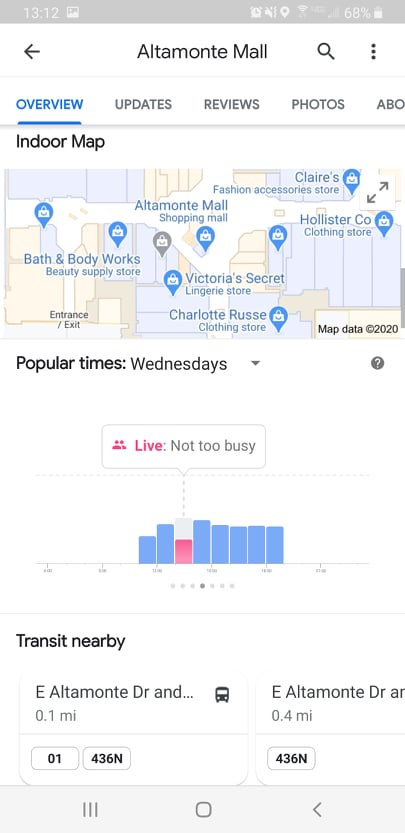 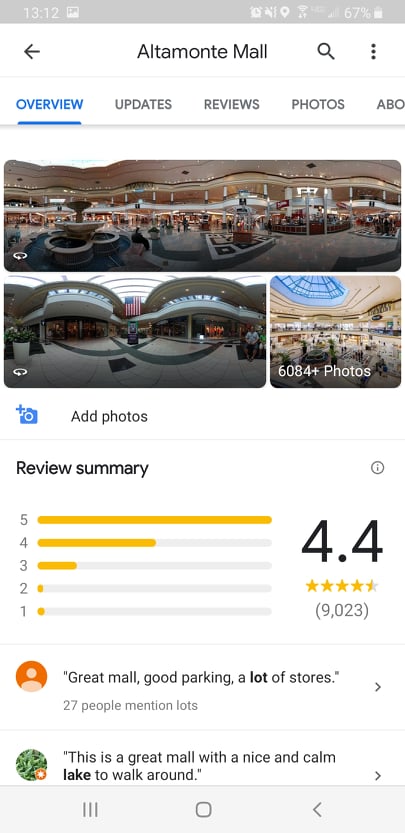 We can learn conclusions from maps as well
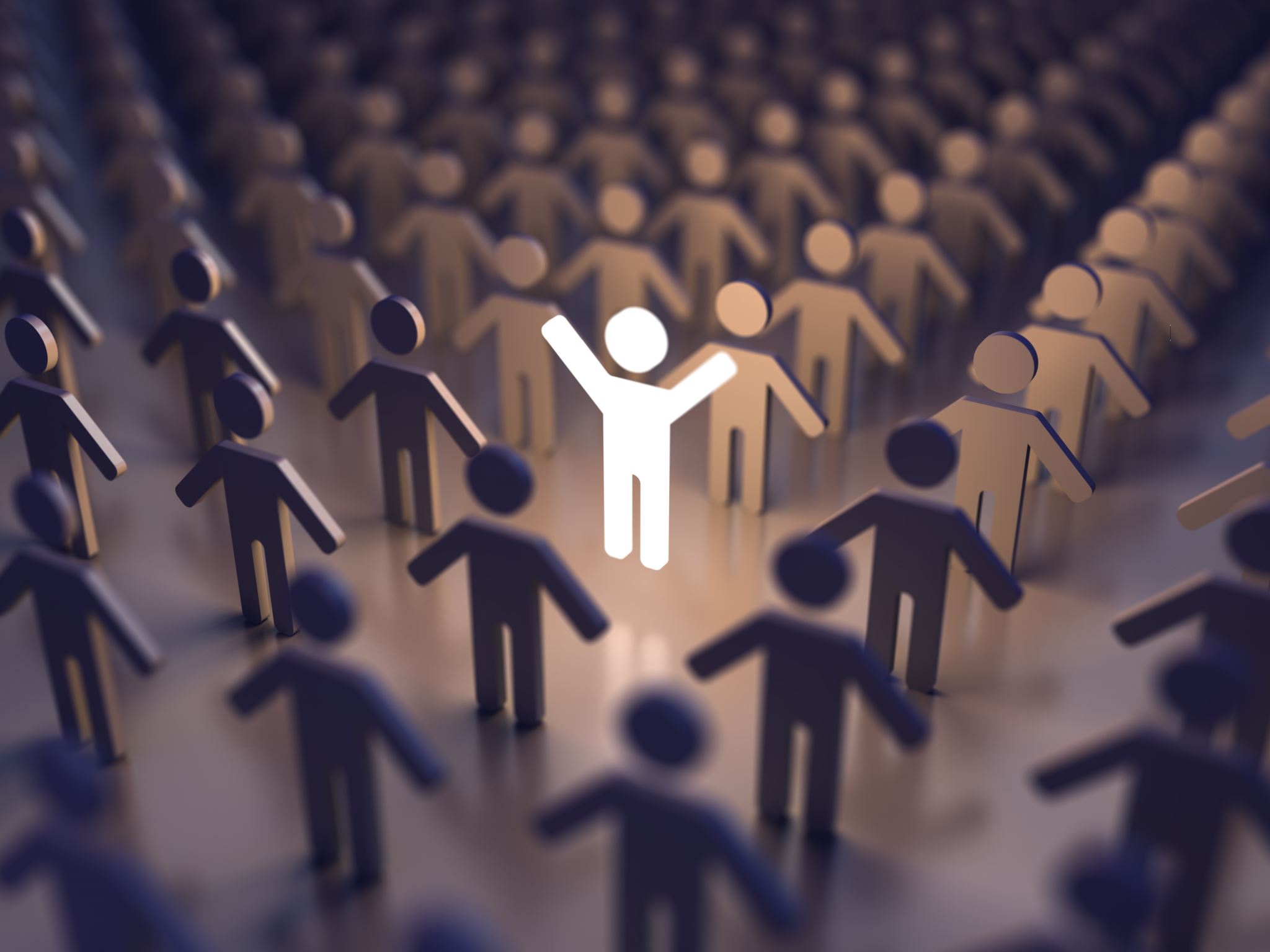 Let’s start with big helpful approaches to developing topics
The Vowel Approach
The SOAPSTone Approach
Just Remember
There is no one “right” way to develop and organize an essay, only methods that are appropriate (or inappropriate) for the rhetorical situation